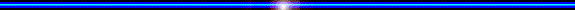 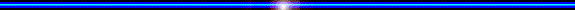 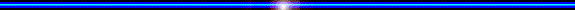 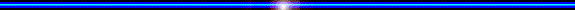 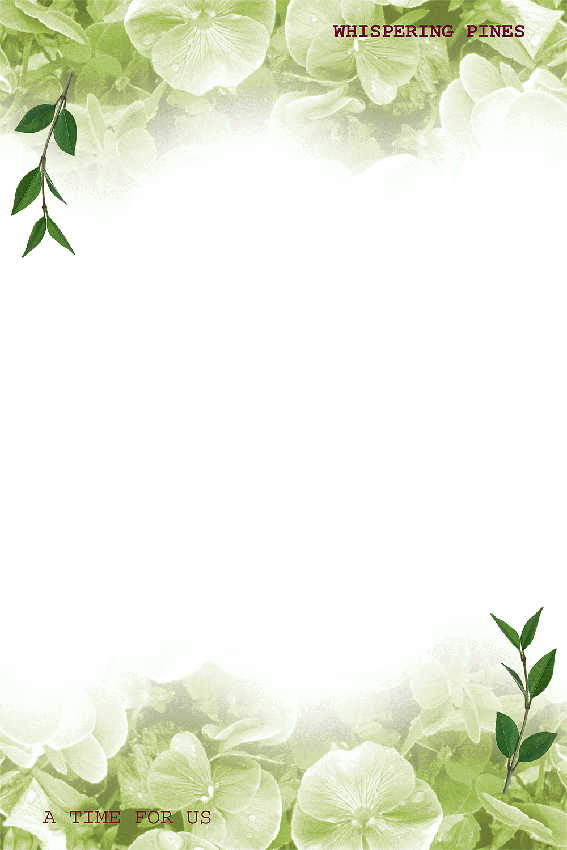 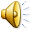 CHÀO MỪNG QUÝ THẦY CÔ VỀ DỰ GIỜ THĂM LỚP
Năm học: 2024 - 2025
Môn: Toán
Tiết PPCT: 59
Bài : Luyện tập
Lớp : 1A1
Người dạy : Phạm Thị Hiền
Ngày dạy: 23/01/2025
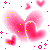 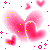 Thứ ba, ngày 23 tháng 01 năm 2025
Toán
Các số 17  18  19  20
Kiểm tra bài cũ:
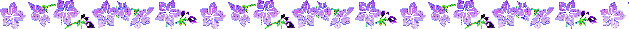 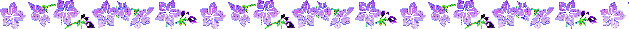 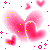 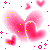 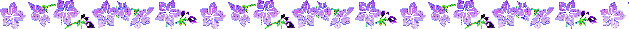 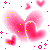 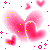 Thứ ba, ngày 23 tháng 01 năm 2025
Toán
Luyện tập
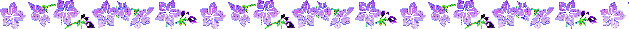 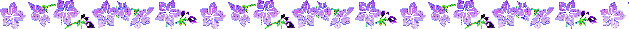 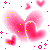 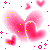 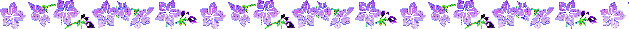 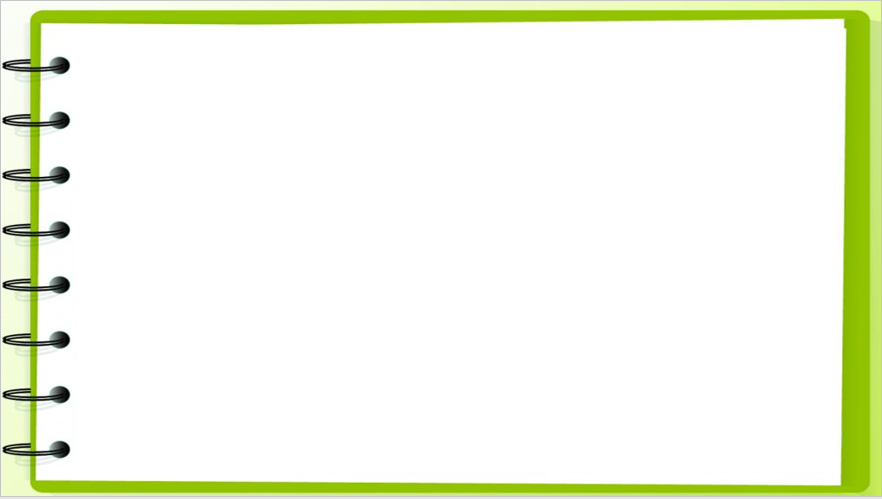 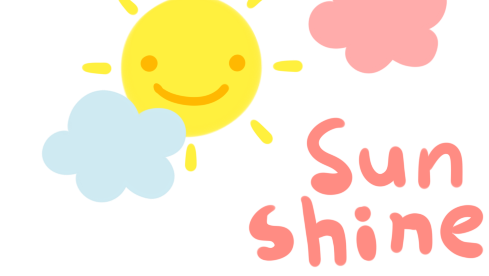 1
Số ?
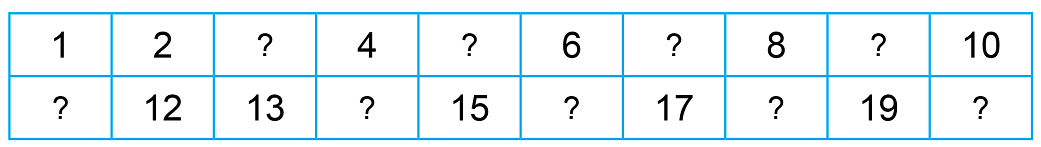 ?
9
3
5
?
?
7
?
14
18
16
?
?
20
?
?
11
?
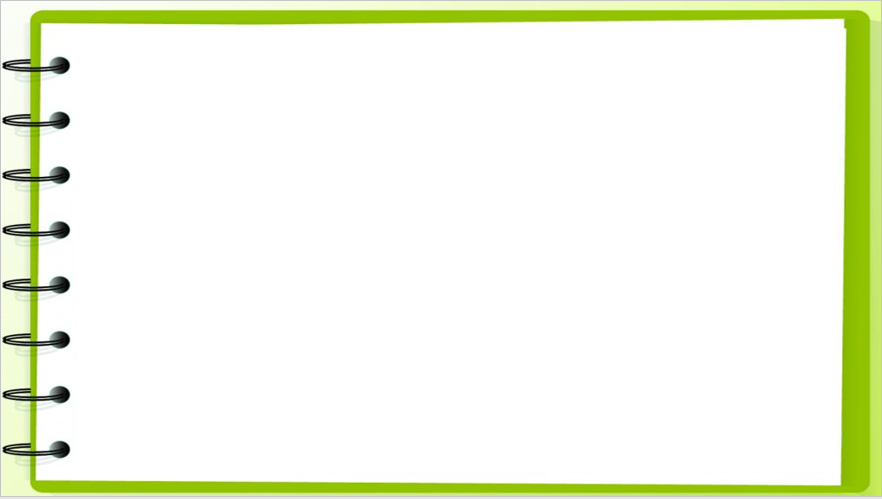 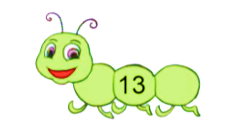 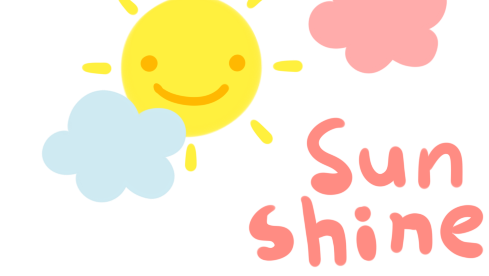 2
Số ?
12
?
?
14
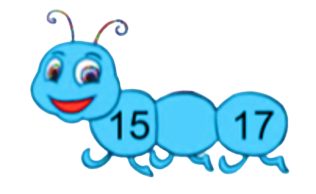 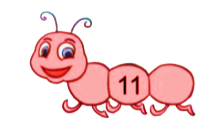 16
?
?
12
10
?
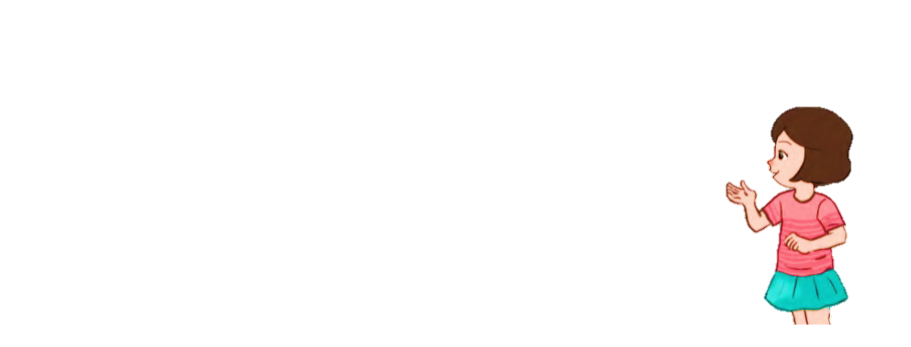 10, 11, 12
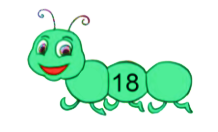 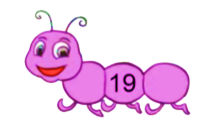 ?
?
19
17
?
20
18
?
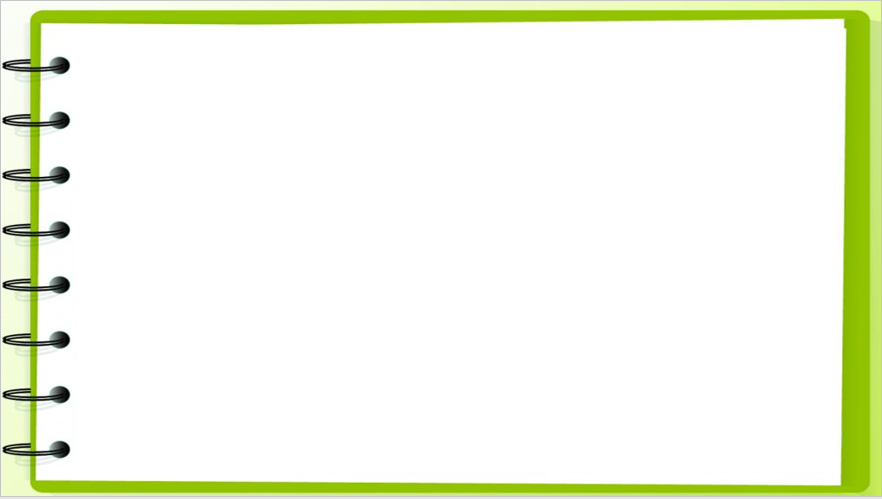 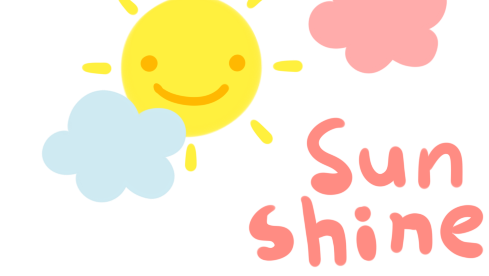 3
a) Đếm số hình ghép thành bức tranh sau :
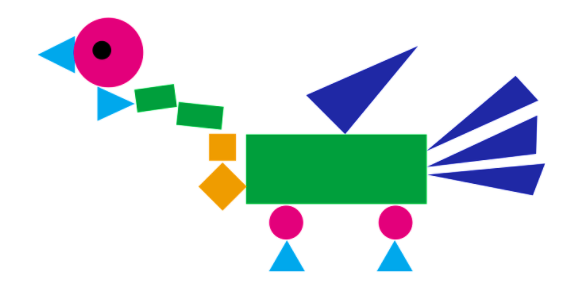 Tất cả có 17 hình
b) Bức tranh có : 
….. hình vuông                              ….. hình tròn
….. hình tam giác                         ….. hình chữ nhật
2
4
8
3
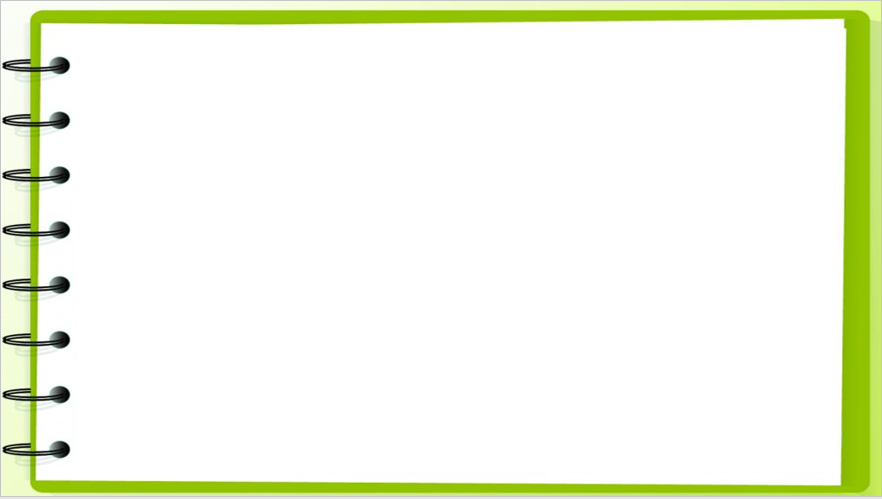 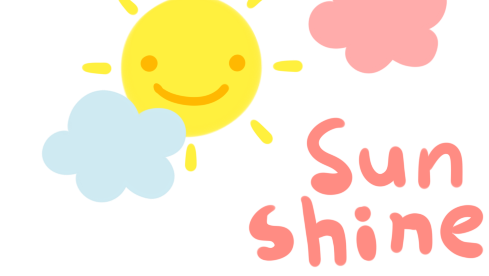 Số ?
4
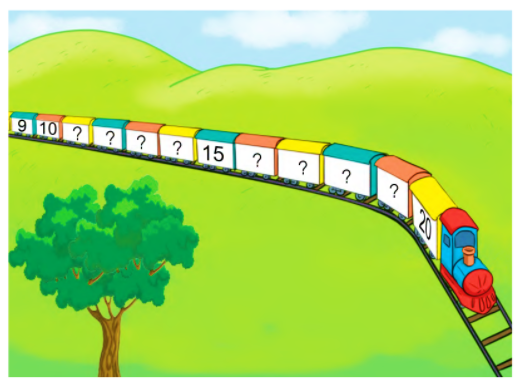 11
?
12
?
?
13
14
?
16
?
17
?
18
?
19
?
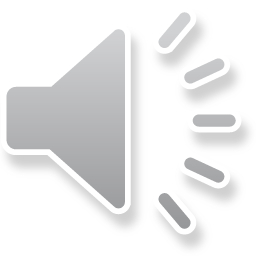 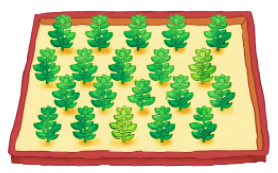 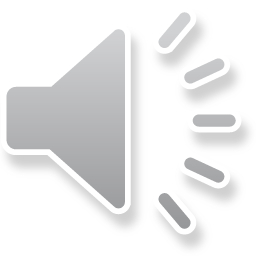 Có tất cả bao nhiêu cây ?
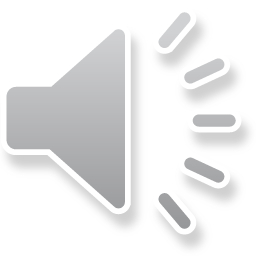 19
20
17
18
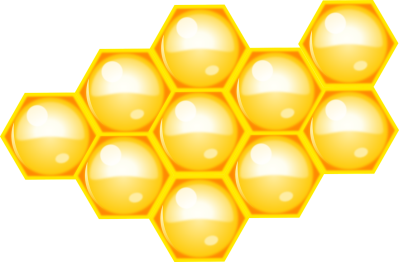 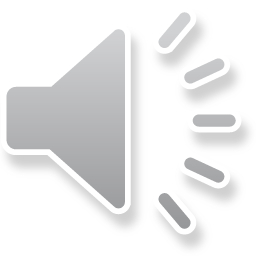 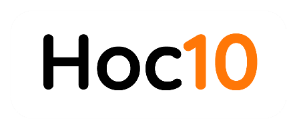 Có tất cả bao nhiêu cây ?
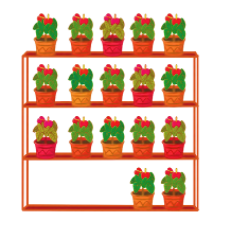 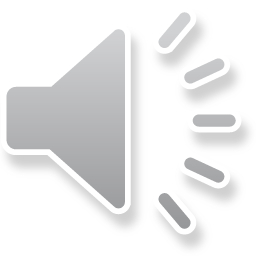 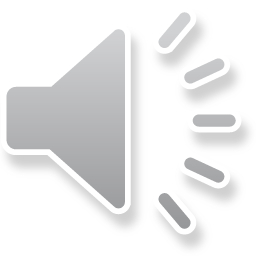 19
20
18
17
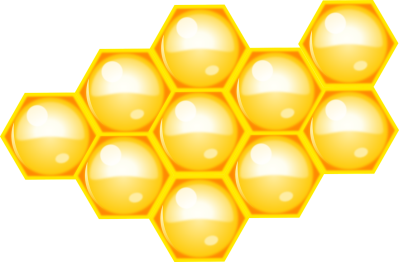 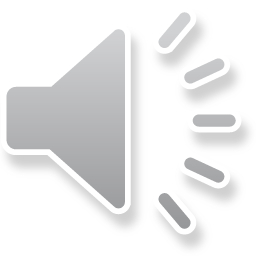 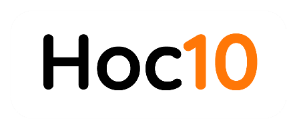 Có tất cả bao nhiêu cây?
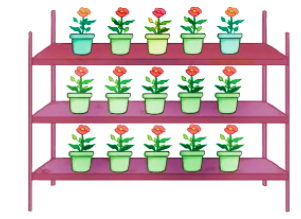 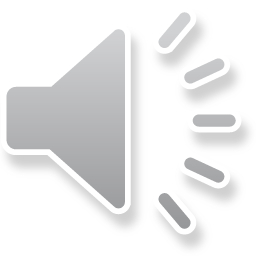 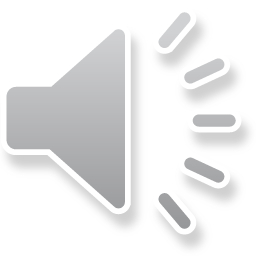 a.   17
b.    16
c.    15
d.     14
c
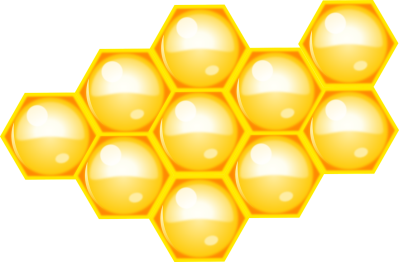 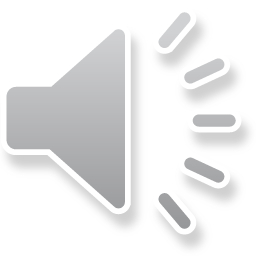 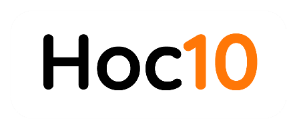 Có tất cả bao nhiêu cây?
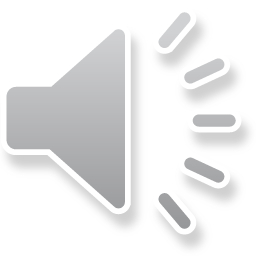 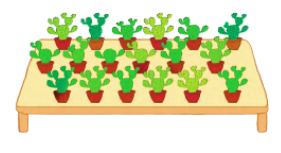 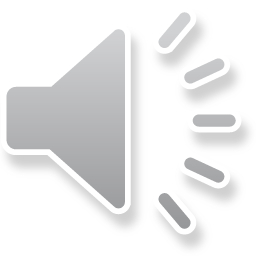 a.       19
b.      18
b
c.       17
d.       16
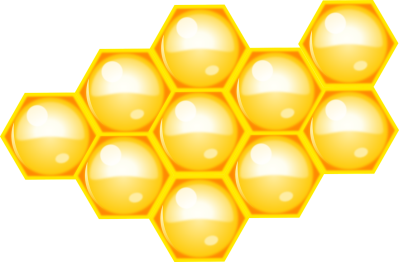 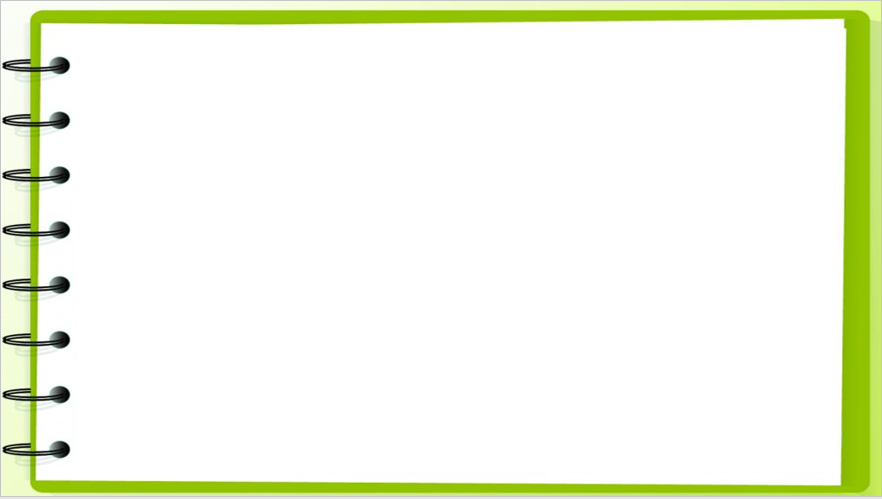 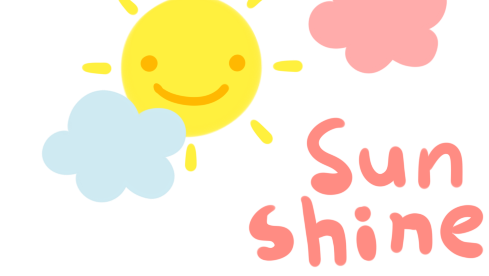 5
Xem tranh rồi đếm số cây mỗi loại :
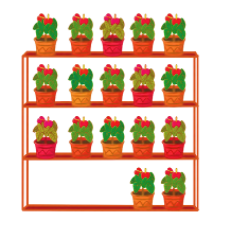 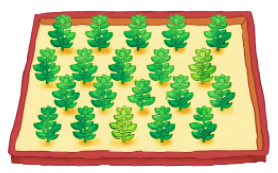 20
17
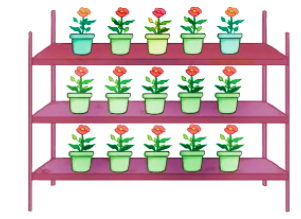 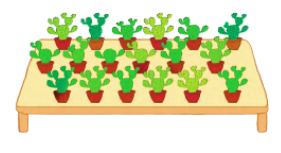 15
18
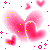 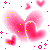 Thứ ba, ngày 23 tháng 01 năm 2025
Toán
Luyện tập
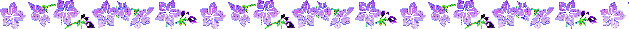 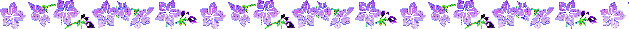 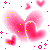 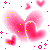 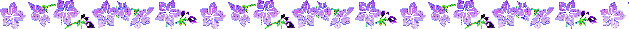 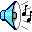 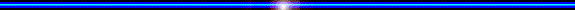 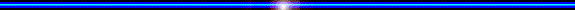 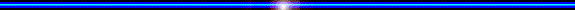 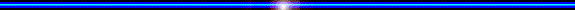 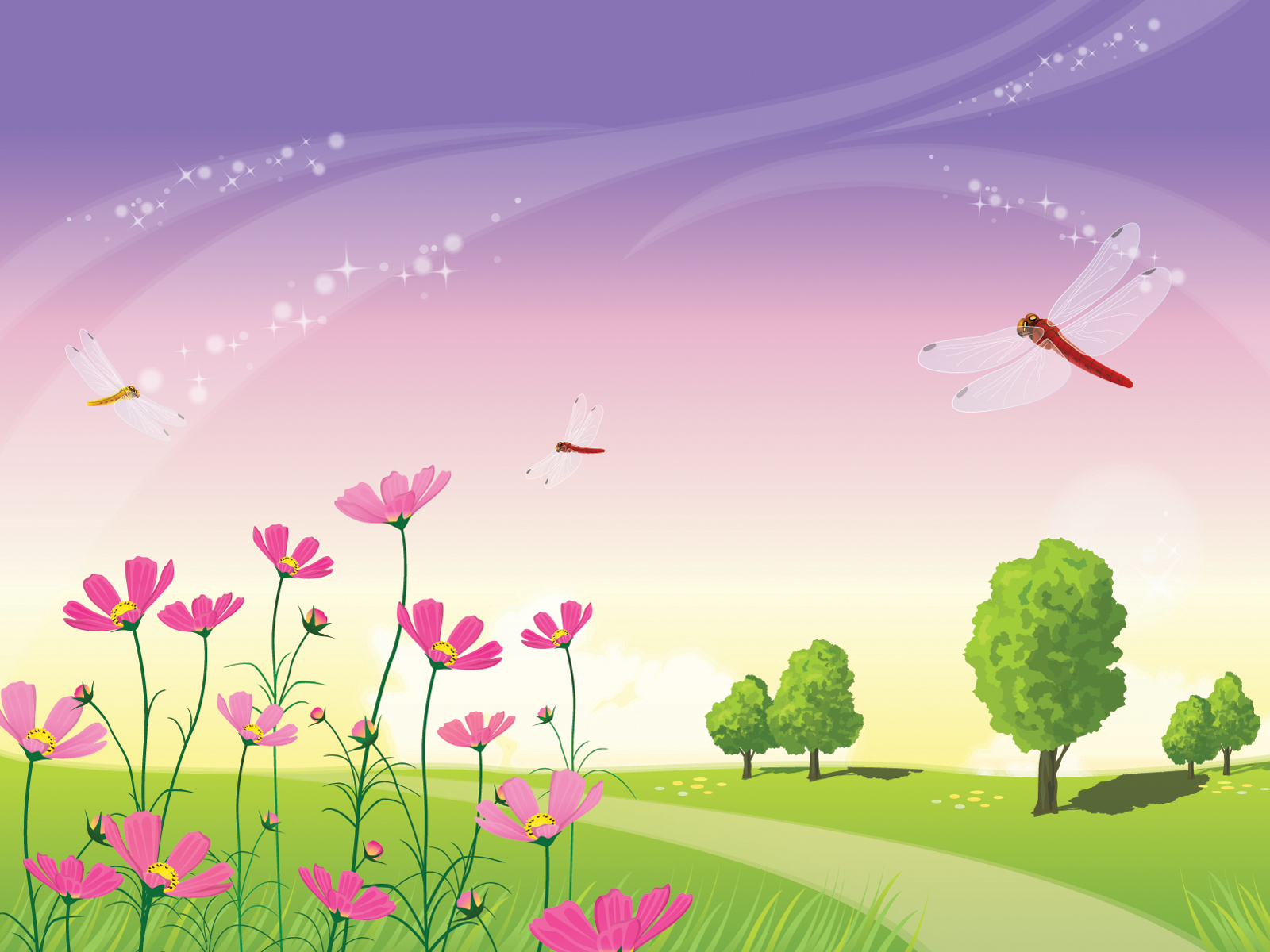 CHÚC CÁC EM CHĂM NGOAN, HỌC TỐT